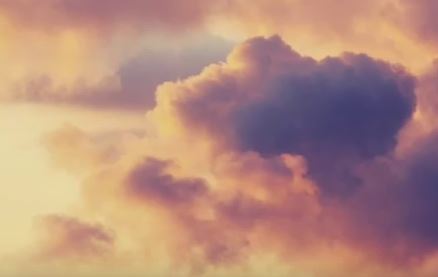 除你以外
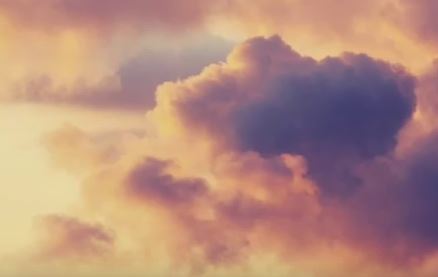 除你以外，在天上我還能有誰
除你以外，在地上我別無眷戀
除你以外，有誰能擦乾我眼淚
除你以外，有誰能帶給我安慰
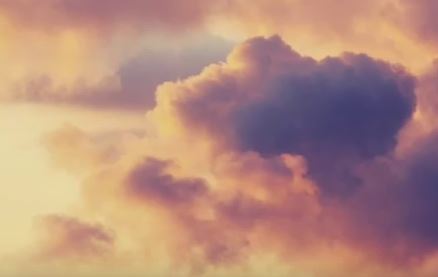 雖然我的肉體和我的心腸

漸漸的衰退，
但是神是我心裡的力量，

是我的福份直到永遠
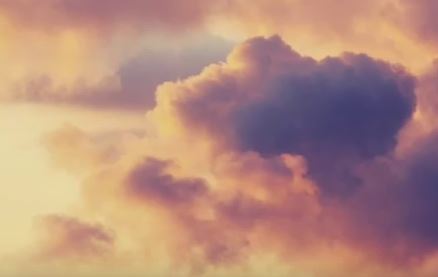 除你以外，在天上我還能有誰
除你以外，在地上我別無眷戀
除你以外，有誰能擦乾我眼淚
除你以外，有誰能帶給我安慰
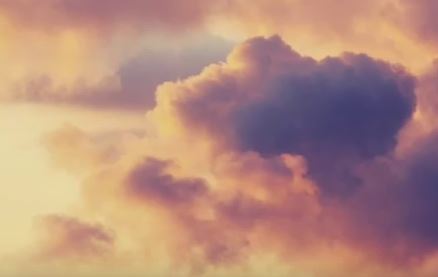 雖然我的肉體和我的心腸

漸漸的衰退，
但是神是我心裡的力量，

是我的福份直到永遠              x2
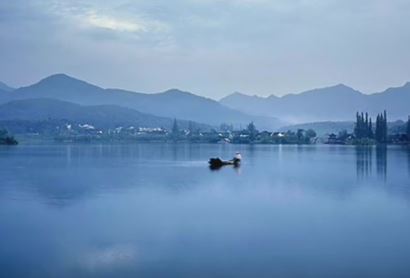 最知心的朋友
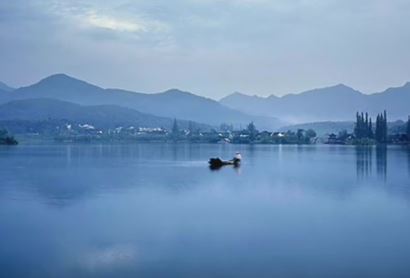 主你是我最知心的朋友，主你是我最親愛的伴侶，我的心在天天追想著你，
渴望見到你的面。
在我人生的每一個台階，在我人生的每一個小站，你的手總是在攙拉著我，
把我帶在你身邊
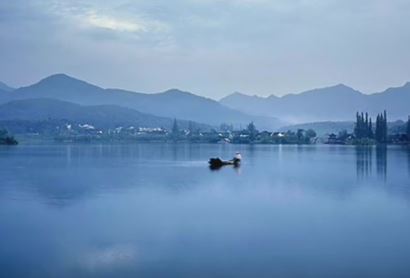 告訴我當走的路，
沒有滑向死亡線，你愛何等的長闊深高，
我心發出驚嘆。
有了主還要什麼？
我心與主心相連，我已起誓要跟隨主，
永不改變。
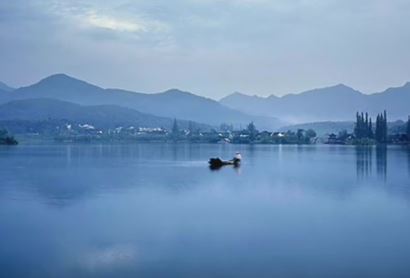 主你是我最知心的朋友，主你是我最親愛的伴侶，我的心在天天追想著你，
渴望見到你的面。
在我人生的每一個台階，在我人生的每一個小站，你的手總是在攙拉著我，
把我帶在你身邊
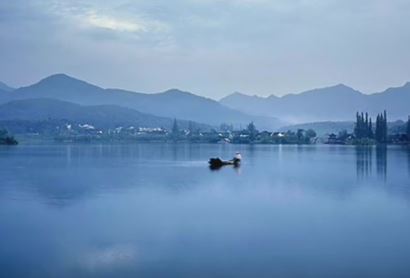 告訴我當走的路，
沒有滑向死亡線，你愛何等的長闊深高，
我心發出驚嘆。
有了主還要什麼？
我心與主心相連，我已起誓要跟隨主，
永不改變。
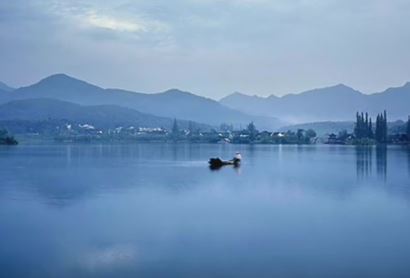 有了主還要什麼？
我心與主心相連，我已起誓要跟隨主，
永不改變。
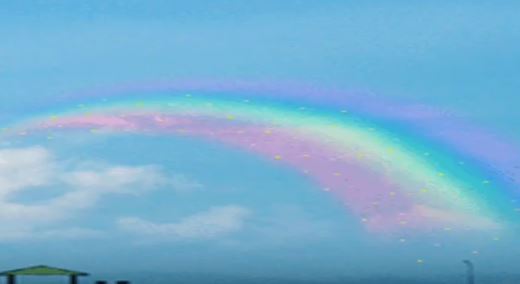 恩典的记号
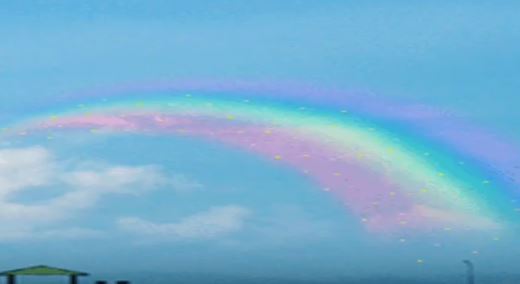 站在大海边 才发现自己是多渺小登上最高山 才发现天有多高浩瀚的宇宙中 我真的微不足道像灰尘 消失也没人知道
夜空的星星 仿佛在对着我微微笑轻声告诉我 一切他都看见了我所有挣扎 所有软弱和跌倒将成为主恩典的记号
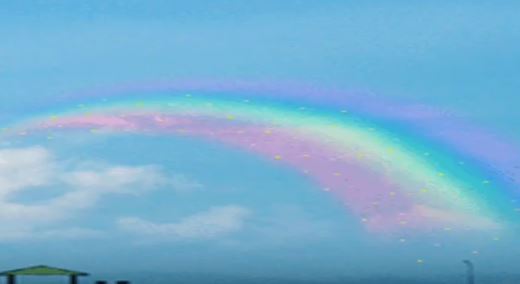 当我呼求 耶稣听见我的祷告千万人中 他竟关心我的需要走过的路 有欢笑有泪水都留下 主恩典的记号
在风雨中 耶稣将我紧紧拥抱我深知道 他是我永远的依靠走过的路 有欢笑有泪水将成为 主恩典的记号
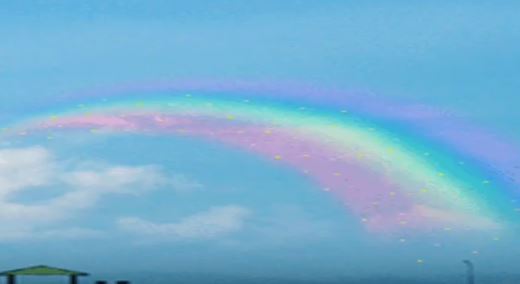 站在大海边 才发现自己是多渺小登上最高山 才发现天有多高浩瀚的宇宙中 我真的微不足道像灰尘 消失也没人知道
夜空的星星 仿佛在对着我微微笑轻声告诉我 一切他都看见了我所有挣扎 所有软弱和跌倒将成为主恩典的记号
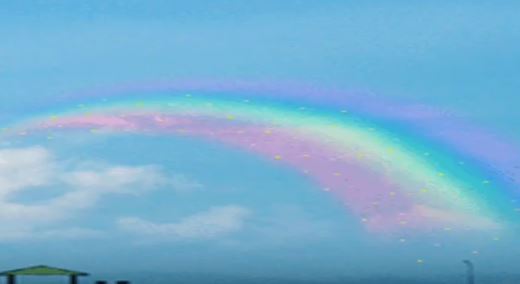 当我呼求 耶稣听见我的祷告千万人中 他竟关心我的需要走过的路 有欢笑有泪水都留下 主恩典的记号
在风雨中 耶稣将我紧紧拥抱我深知道 他是我永远的依靠走过的路 有欢笑有泪水将成为 主恩典的记号
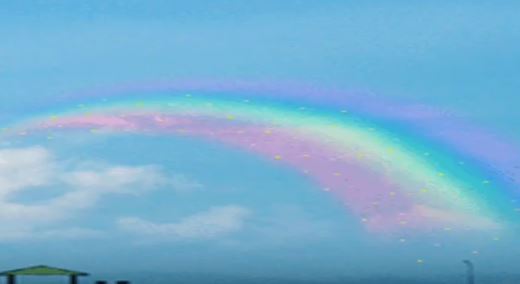 将成为 主恩典的记号
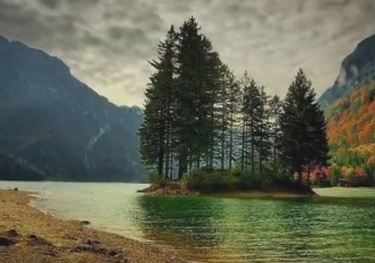 转向祂的眷顾
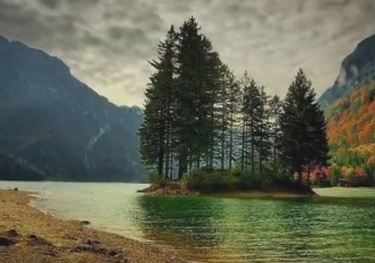 祂洋溢之义的恩赐，
  广阔无法测度；  祂超绝的爱，
  我也无法揣摩。  祂的爱临到你和我，
  祂的怜悯挽回堕落，  祂如今乃是羔羊在
  施恩宝座。
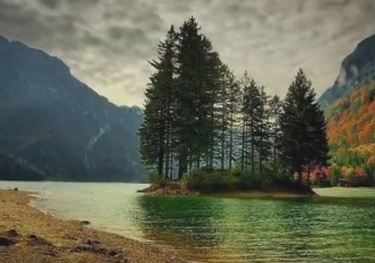 何不放声呼求祂名：
  “哦！主耶稣！” 转回你的灵，
 享祂恩典的倾注。 呼求“哦！主耶稣！”
 将你心事向祂倾诉， 祂聆听且在乎，
 祂巴望并催促； 祂永世的渴慕，
 就等你转向祂的眷顾。
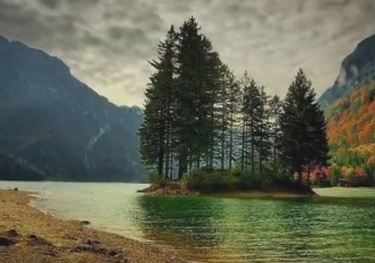 你心中深处的干渴，
 祂一切都清楚； 祂知你心境，
 和你所有事故。 祂的恩典全无阻碍，
 祂只在等候你敞开， 等你将流荡的心投
 入祂胸怀。
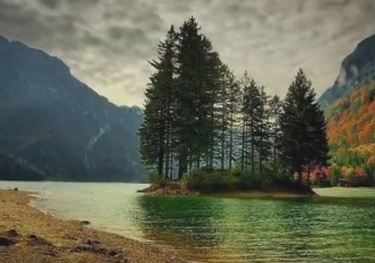 何不放声呼求祂名：
  “哦！主耶稣！” 转回你的灵，
 享祂恩典的倾注。 呼求“哦！主耶稣！”
 将你心事向祂倾诉， 祂聆听且在乎，
 祂巴望并催促； 祂永世的渴慕，
 就等你转向祂的眷顾。
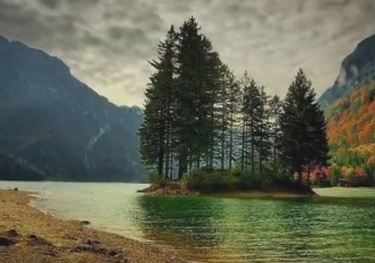 何不放声呼求祂名：
  “哦！主耶稣！” 转回你的灵，
 享祂恩典的倾注。 呼求“哦！主耶稣！”
 将你心事向祂倾诉， 祂聆听且在乎，
 祂巴望并催促； 祂永世的渴慕，
 就等你转向祂的眷顾。